EXPERIMENTAL MEDIA STUDIO
Topic Five: Community
Key Concepts & Genres
Relational aesthetics
Relational art
Collaboration
Social interstice
Micro-utopias
Context
Audience
Antagonism
Relational antagonism
Artists and Movements
Rirkrit Tiravanija, Santiago Sierra, Jorge Pardo, Michael Lin, Liam Gillick, Apolonia Sustersic, Phillippe Parreno, Pierre Huyghe, Carsten Höller, Christine Hill, Vanessa Beecroft, Maurizio Cattelan, Thomas Hirschhorn, Dominique Gonzales-Foerster, Noritoshi Hirakawa, Fareed Armaly, Philippe Parreno, Henry Bond, Julia Sher
Rirkrit Tiravanija, Untitled 1992 (Free), various versions
Rirkrit Tiravanija, untitled 1999 
(tomorrow can shut up and go away)
Rirkrit Tiravanija,untitled (demo station no. 5), 2006
un-Prom fashion show, staged in
untitled (demo station no. 5)
Karaoke battle, staged in untitled (demo station no. 5)
Gulgun Kayim’s Skewed Visions project
Rirkrit Tiravanija, The Land, on-going project since 1998
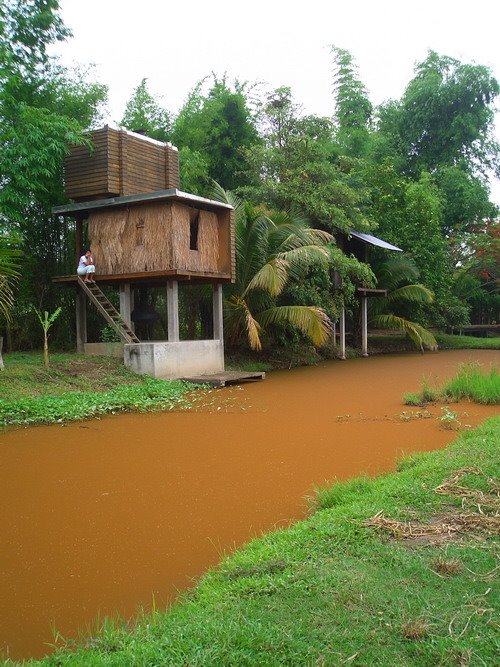 Rirkrit Tiravanija's house at The Land, as inhabited by Laura Ayers, February 2004
Santiago Sierra, Line of 250cm Tattooed on Six Paid People, 1999
Santiago Sierra, 160 cm Line Tattooed on Four People, 2000
Santiago Sierra, 4 Workers Who Cannot Be Paid Remunerated to Remain Inside Cardboard Boxes, 2000
Santiago Sierra, Person Remunerated for a Period of 360 Consecutive Hours, 2000
Santiago Sierra, Nine Forms of 100x100x600cm Each, Constructed to Be Supported Perpendicular to A Wall, 2002
Santiago Sierra, Space Closed by Corrugated Metal, 2002
Santiago Sierra, Wall Enclosing a Space, 2003